Dilute NitrideResonant Tunneling Diodes (RTDs)
Why use InAsN?
Reduction of energy bandgap: MIR regime 2-5 µm.
 Application: gases sensing.
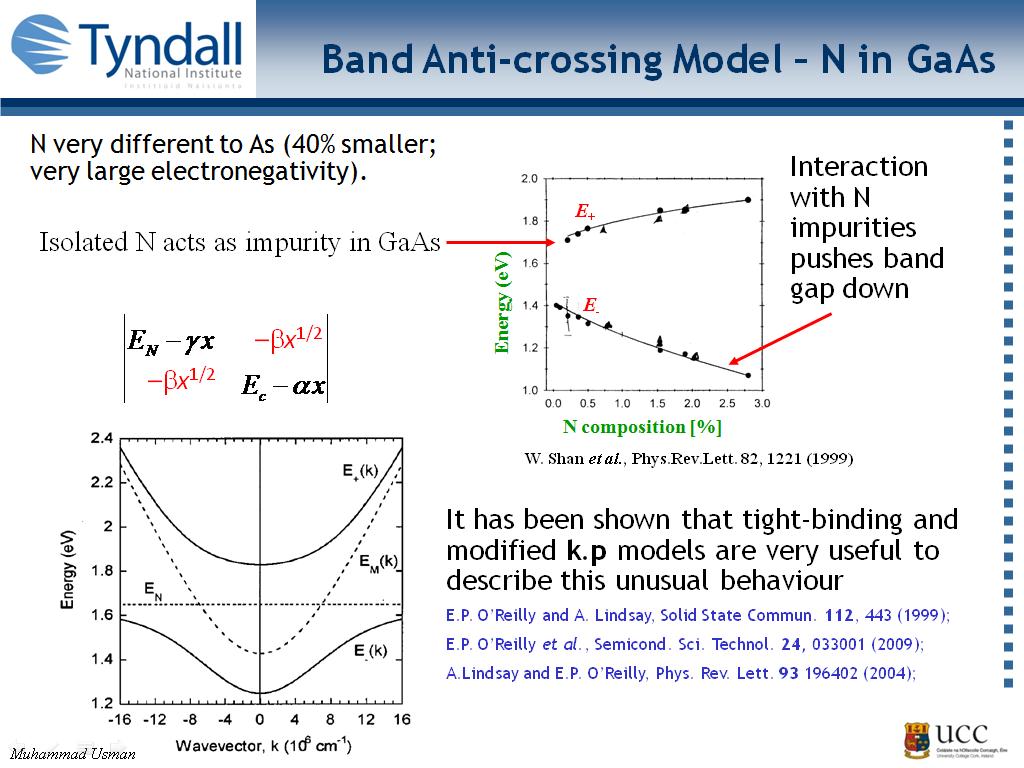 Model: band anticrossing
About RTDs…
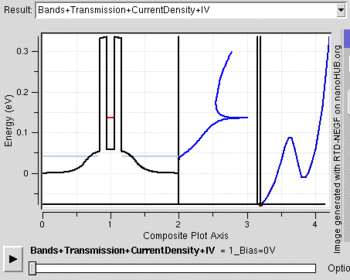 InAlAs/InAsN
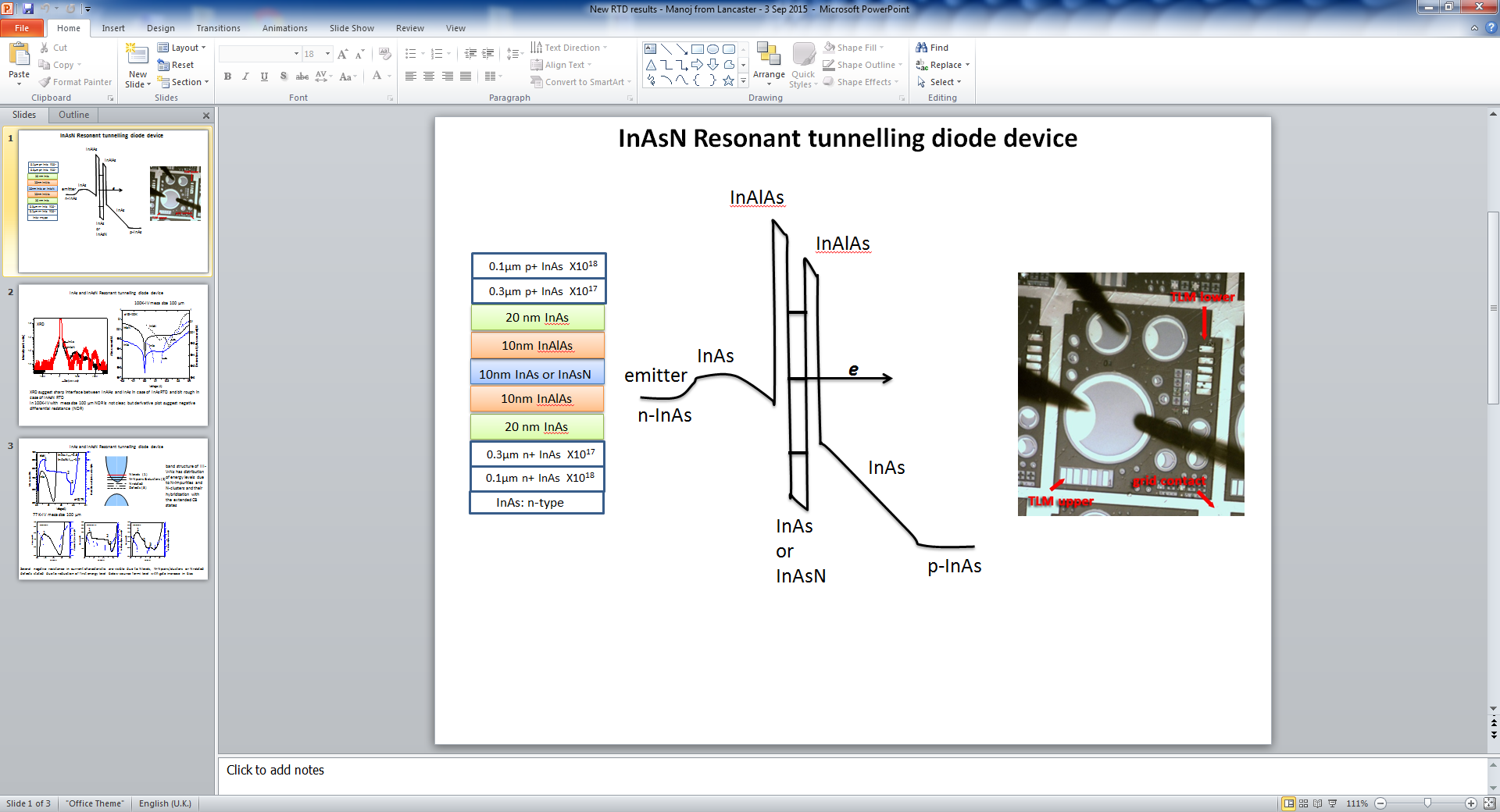 mesa
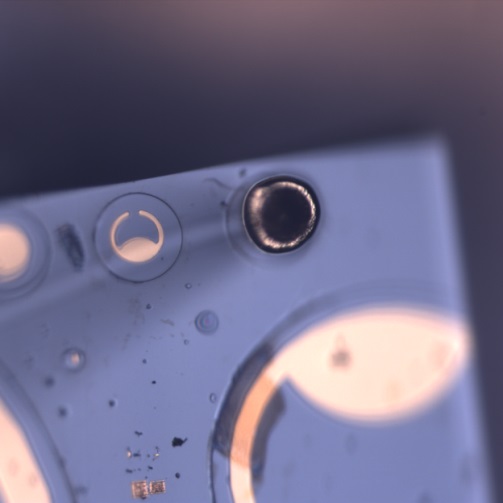 Sample 848.3
InAsN mesa: 90 μm diameter;
p-up configuration;
Two resonances were detected @ 0.05 V and 0.22 V
Study on 1st derivative dI/dV shows neat transition in NDR regime